WEBINAIRE
BIODIVERSITE ET URBANISME  DANS LES PARCS NATURELS RÉGIONAUX
22 juillet 2021 après-midi
Co-organisé par :
Nicolas Sanaa (commission Paysage, Urbanisme, Climat, Énergie)
Thierry Mougey (commission Biodiversité et gestion de l’espace)

Avec l’appui de Fabien Hugault et Philippe Moutet.
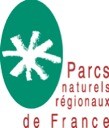 Consignes pour une réunion en visio réussie
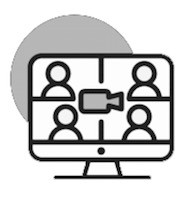 Réunion enregistrée
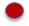 Fermez	votre	micro.	Ouvrez-le	pour	prendre	la	parole	et  refermez-le ensuite.
N’hésitez pas à poser des questions et réagir sur des propos  en utilisant l’onglet « conversation » (chat).

Utilisez	l’onglet	«	conversation	»	(chat)	ou	«	réactions	»  (pouce) pour indiquer que vous souhaitez prendre la parole.

Pour	que	l’animateur	et	les	participants	vous	identifient,  mettez votre nom/prénom/structure sur votre « vignette ».
Ordre du jour
Témoignages de trois Parcs naturels régionaux autour des porters à connaissance sur la  biodiversité, des documents de planification, des entrées pour aborder la biodiversité  (paysage, TVB …), de leur mode d’organisation interne sur le sujet, etc. :
Matthieu Peroz (Parc du Haut-Jura)
Delphine Montoya et Laurent Godé (Parc de Lorraine)  Annaëlle Mézac (Parc du Golfe du Morbihan)

Échange sur les freins et leviers pour optimiser la synergie entre biodiversité et  urbanisme.

Étude en cours sur la prise en compte des continuités écologiques dans les  SRADDET par Camille Rode (Office français de la biodiversité - OFB).

Propositions issues de l’échange pouvant alimenter la future Stratégie Nationale  Biodiversité 2030.